高雄市議會第四屆第一次大會
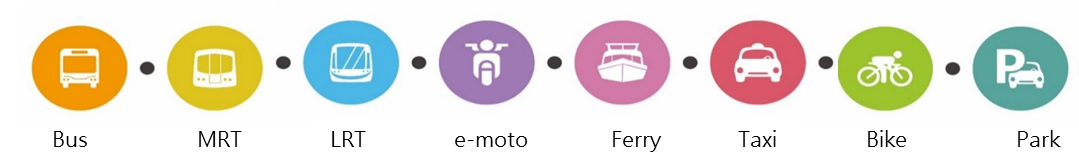 交通局業務簡報

安全．智慧．永續
局長  張淑娟
112.5.12
健全道路路網
6
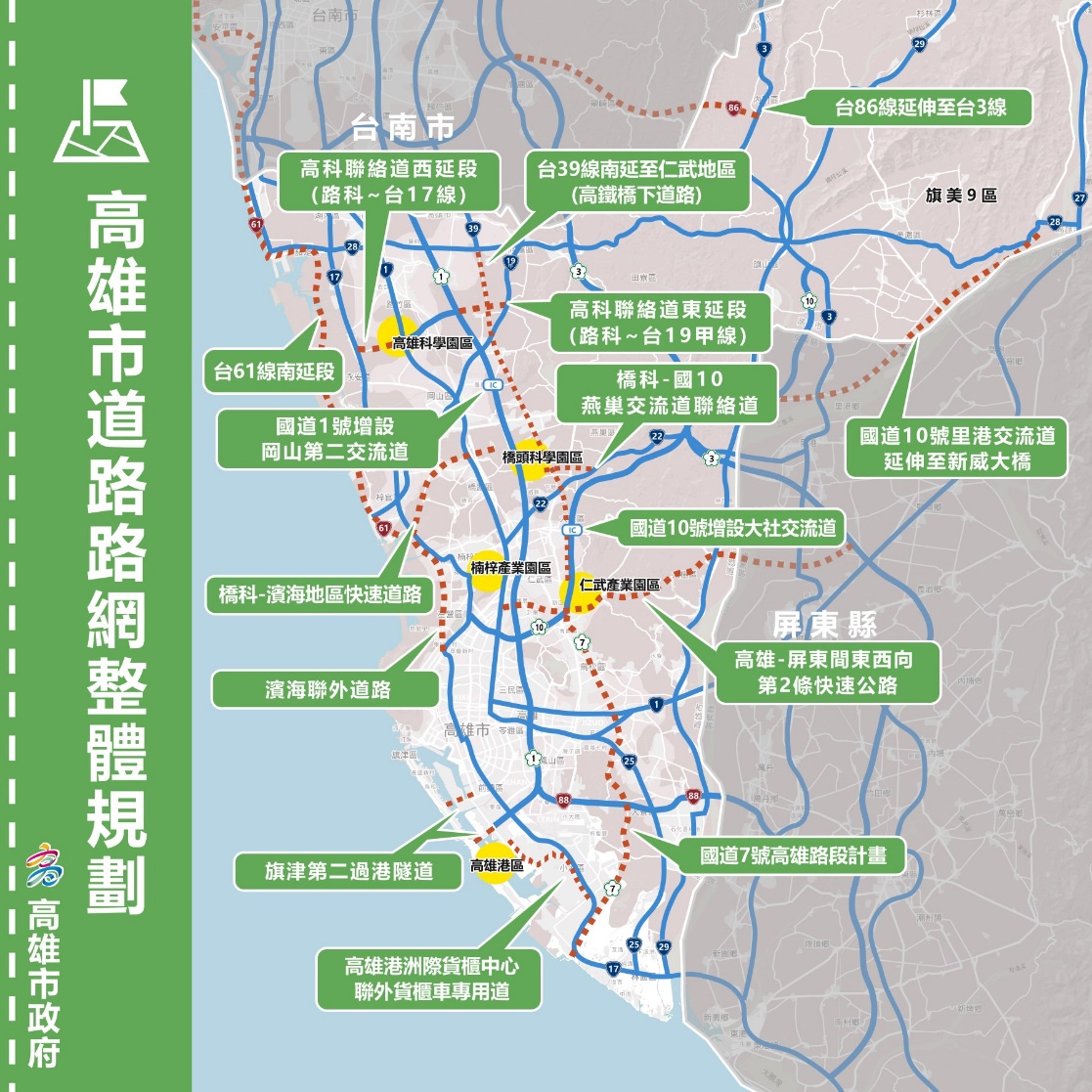 5
2
4
1
3
2
智慧運輸系統升級2.0-
跨域資訊整合與智慧儀表板
建構「感知層-網路層-應用層」AIOT物聯網架構，發展智慧運輸服務平台
即時蒐集多元數據資訊
透過智慧儀表板進行監控
主場館演唱會活動疏運約1小時完成
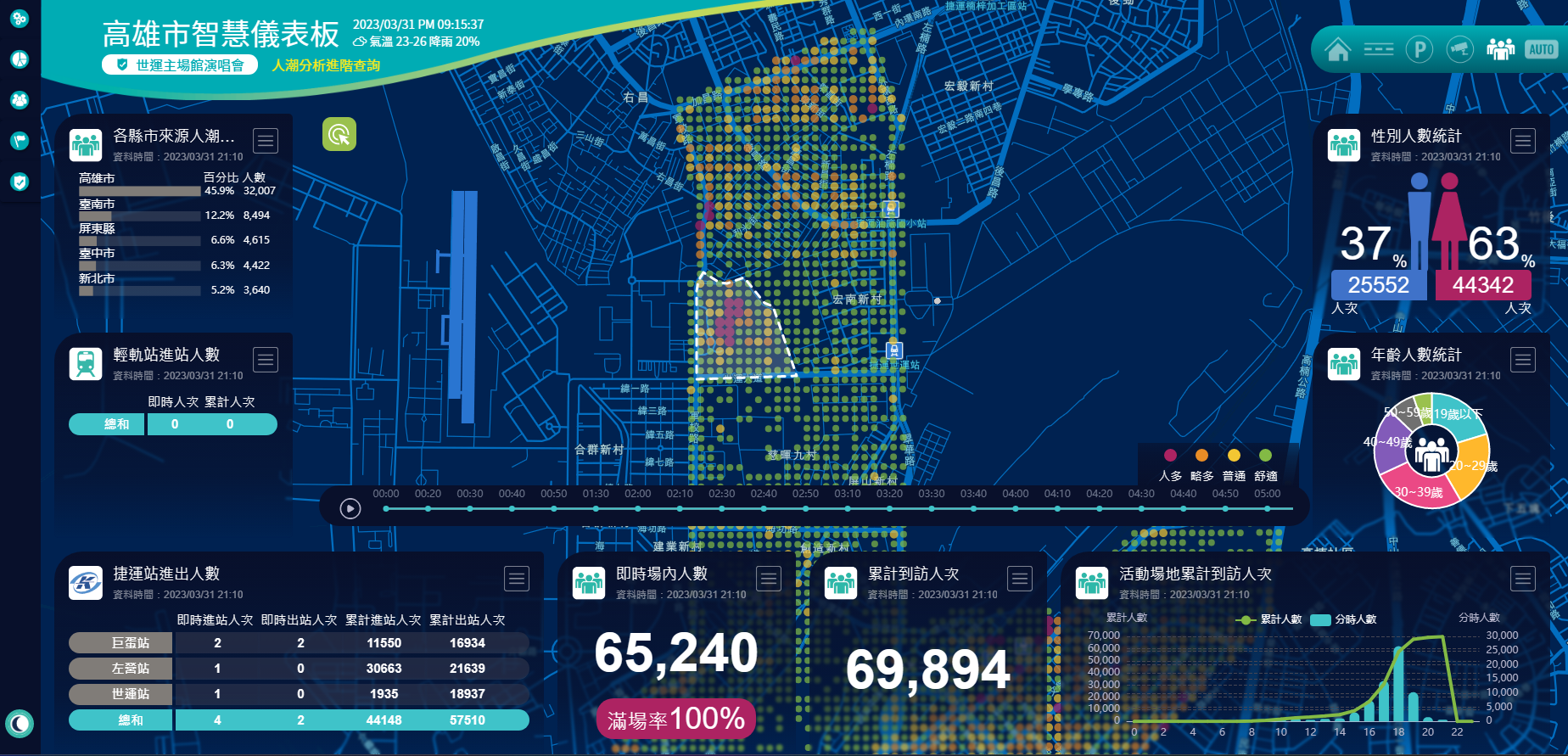 3
[Speaker Notes: 1.建構「感知層—網路層—應用層」完善物聯網架構，高雄已發展出高效智慧運輸系統及服務平台，即時偵測蒐集前端多元數據資訊，針對跨領域資料進行整合應用，並透過圖形化智慧儀表板進行數據監控及管理。
2.針對大型活動成立交控指揮中心，透過橫向聯繫機制及智慧儀表板進駐，大幅提升活動時民眾出入場秩序與散場效率，保障民眾旅途順暢及智慧旅運服務品質。於2022年台灣燈會、跨年演唱會、2023壽山動物園開幕、Black Pink/五月天/張惠妹大型演唱會等活動展現亮眼成效，大幅提升活動疏運效率和品質。]
改善行人路權
放大型小綠人150處
行人專用號誌40處、行人早開300處
延長行人綠燈秒數630處(0.8公尺/秒)
標線型人行道57處
行人庇護島及路口行穿線退縮
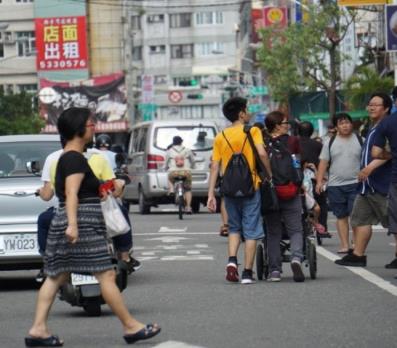 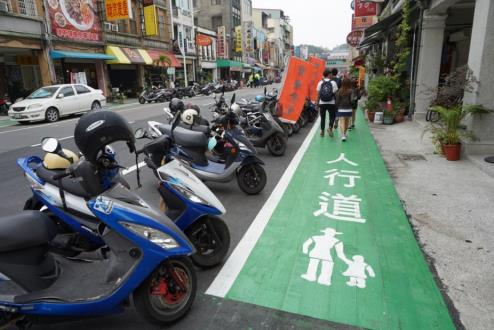 改造後
4
改造前
高雄市區399通勤月票
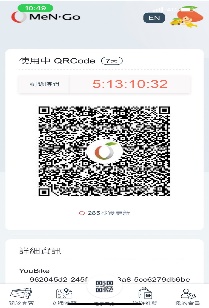 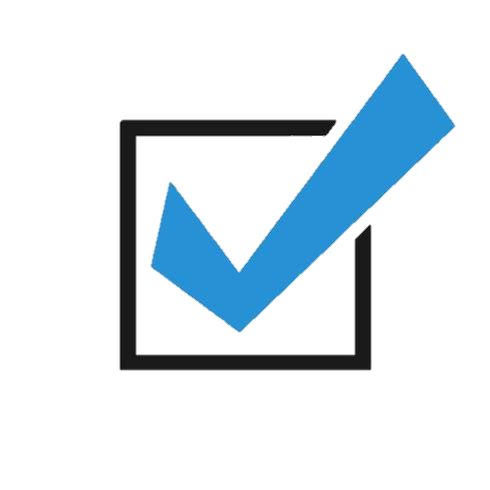 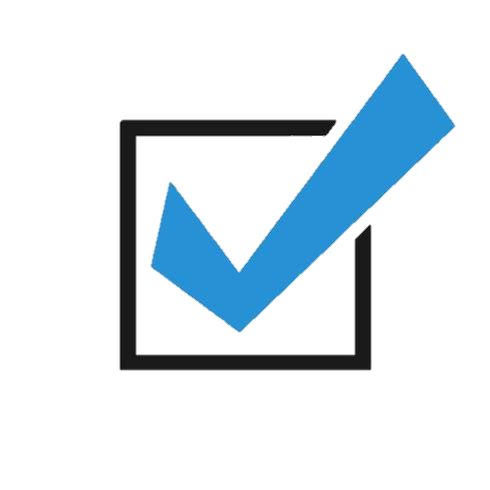 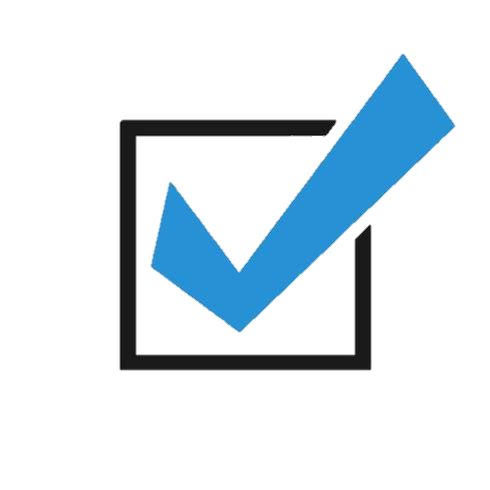 購票/查詢/付款/搭乘整合式服務
實體卡與QR併行 多元選擇
5成選擇QR!
4/27開賣399月票
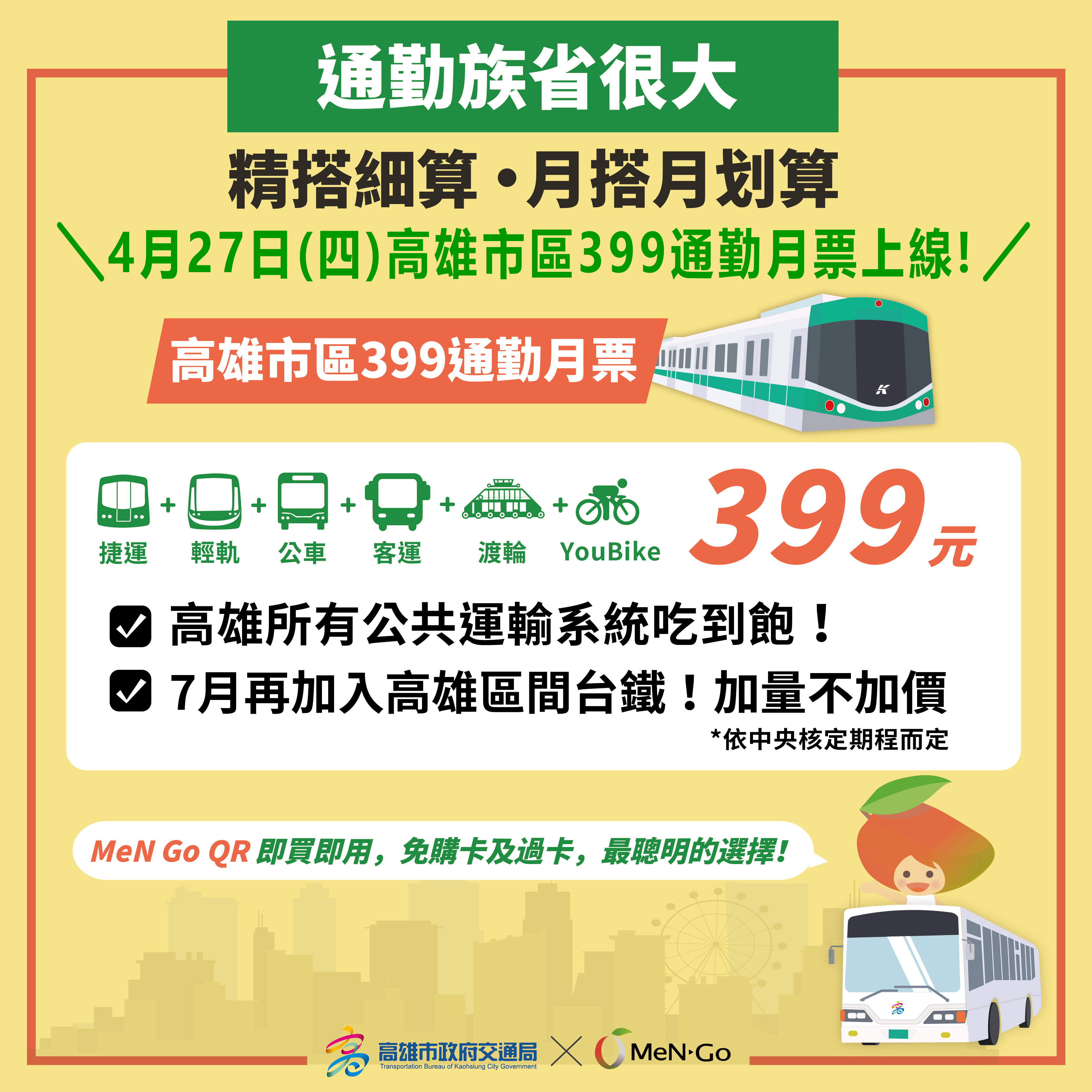 台鐵/公路客運
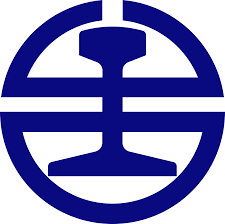 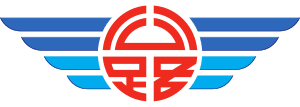 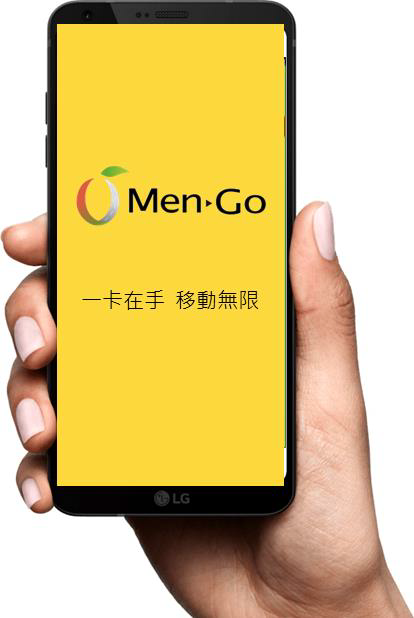 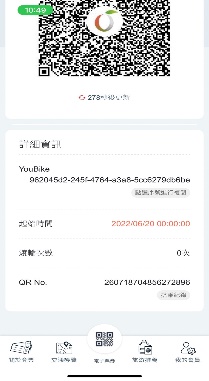 高雄
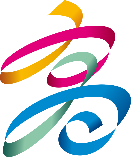 台南
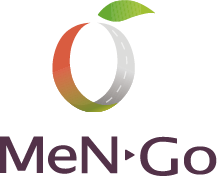 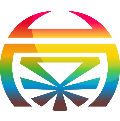 屏東
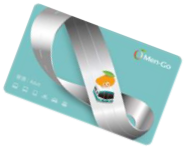 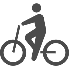 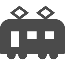 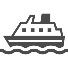 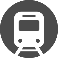 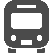 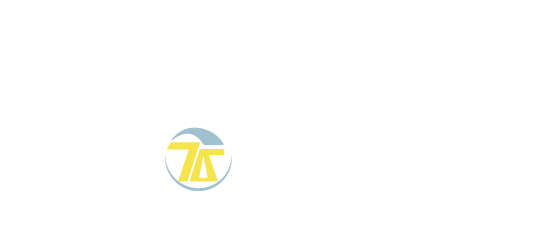 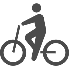 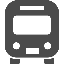 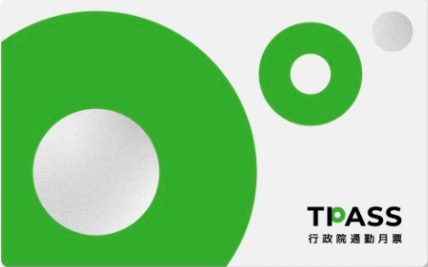 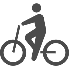 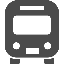 [Speaker Notes: 配合行政院促進公共運輸使用方案，高雄市率先響應，推動高雄市區399通勤月票，
4/18開放民眾申請會員，4/27正式開賣，反應相當熱烈。
399月票提供QR與實體卡供民眾多元選擇，經統計6成民眾選擇綁定QR，即買即用相當方便。未來南高屏全區999月票同樣將於MeNGo平台販售。]
高南屏全區999月票方案 七月上路
▶以台鐵為主幹，串聯高南屏三縣市地方公共運輸服務
▶照顧南部民眾通勤通學，滿足南部生活圈公共運輸需求
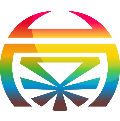 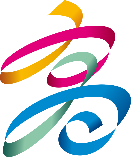 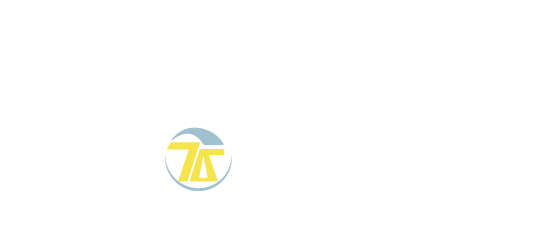 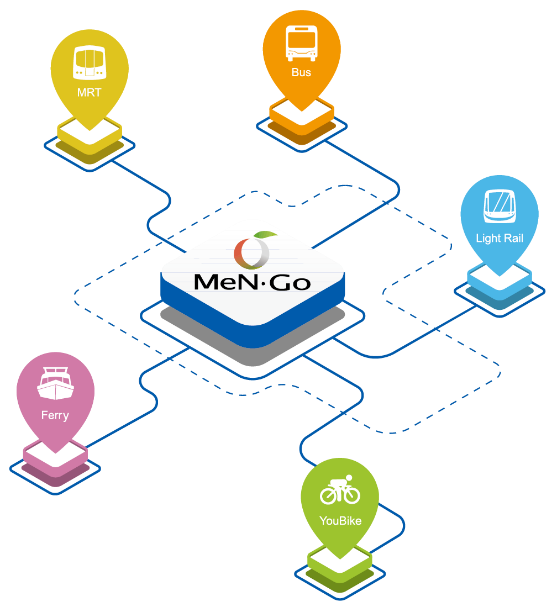 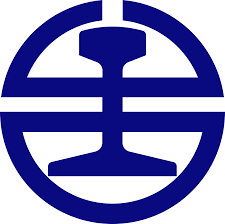 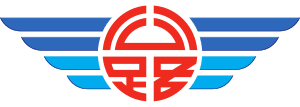 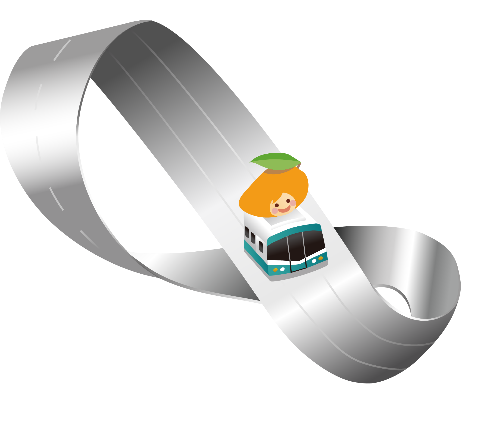 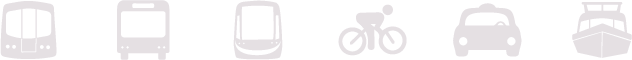 6
[Speaker Notes: 112年預計7月推出高雄台南屏東全區999月票，
配合中央驗票機修改期程，
以台鐵為主幹，串聯三縣市境內公共運輸服務，
提供民眾通勤通學生活圈交通服務，降低民眾負擔，提供公共運輸使用。]
YouBike2.0
啟用1,200站，9,890輛車

4月累計突破3,000萬使用人次

熱門場站前50名分佈與捷運系統緊密結合，YouBike2.0與公共運輸之旅運模式已成形

結合Youbike與公共運輸，構建城市低碳通勤路網
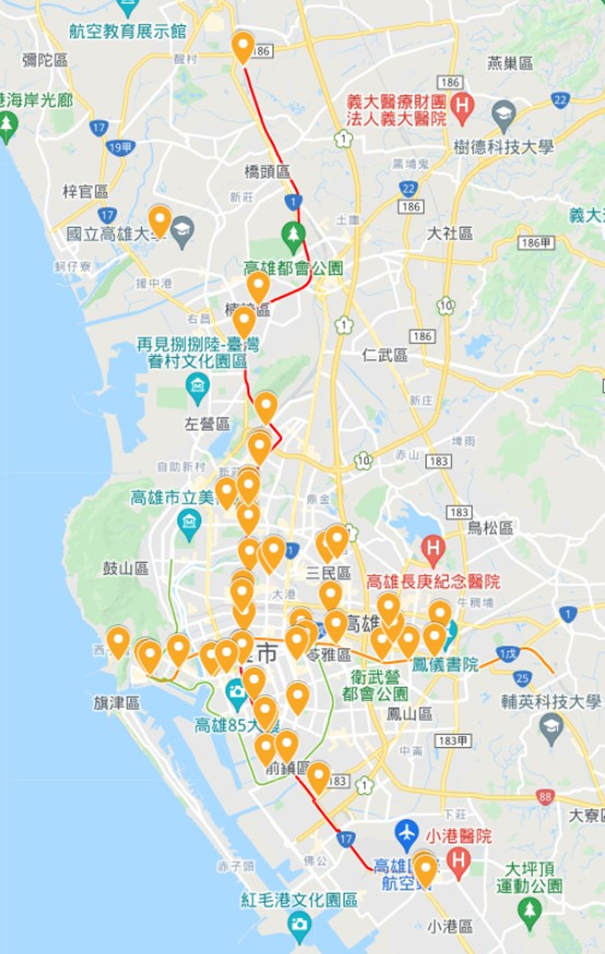 7
[Speaker Notes: YouBike 2.0累計啟用1,200站，4月累計突破3,000萬使用人次。滿意度高達97.6%。
熱門場站前50名分布與捷運、輕軌及公車等大眾運輸場站緊密結合。]
公車式小黃服務偏鄉交通
111年
112年
113年~114年
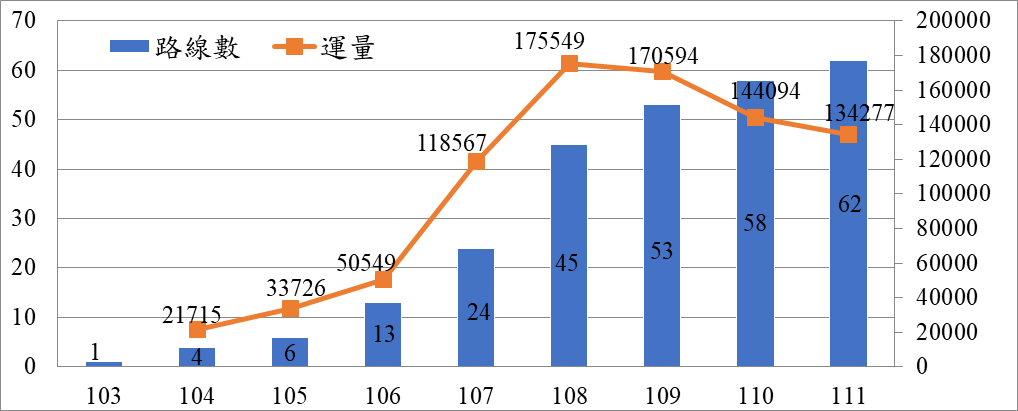 完成旗美全區幸福共享高雄GO
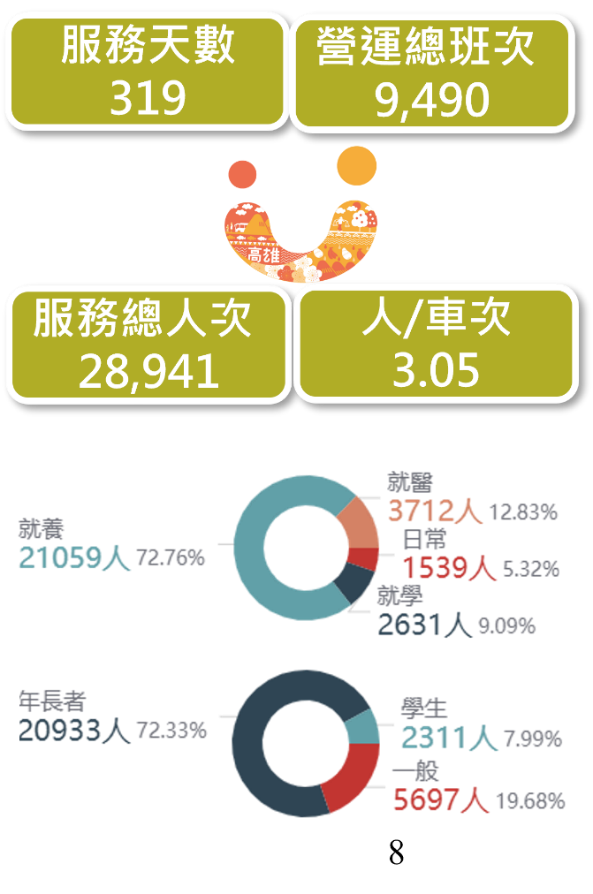 110年
109年
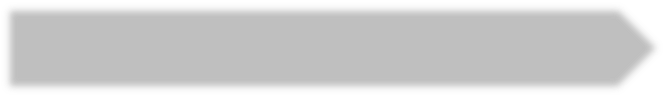 1.幸福共享高雄GO，擴大服務杉林區
2.規劃高雄GO擴大服務六龜及內門區
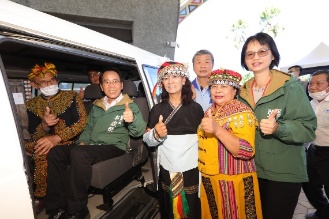 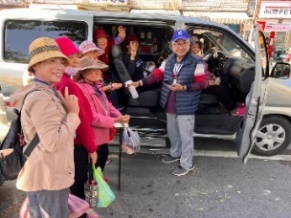 服務再升級，推出幸福共享高雄GO，以美濃生活圈為服務區域
1.路線滾動檢討
2.結合義大醫院快速通關，推出原民區轉診就醫預約交通接駁服務
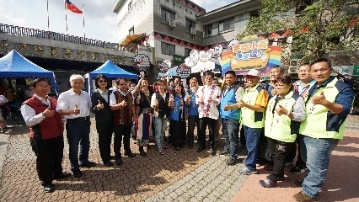 完成旗美地區公車式小黃路線建置，提升偏鄉公共運輸涵蓋率
公車式小黃/幸福共享高雄GO
提供偏遠地區更彈性共享交通
建立社區參與機制
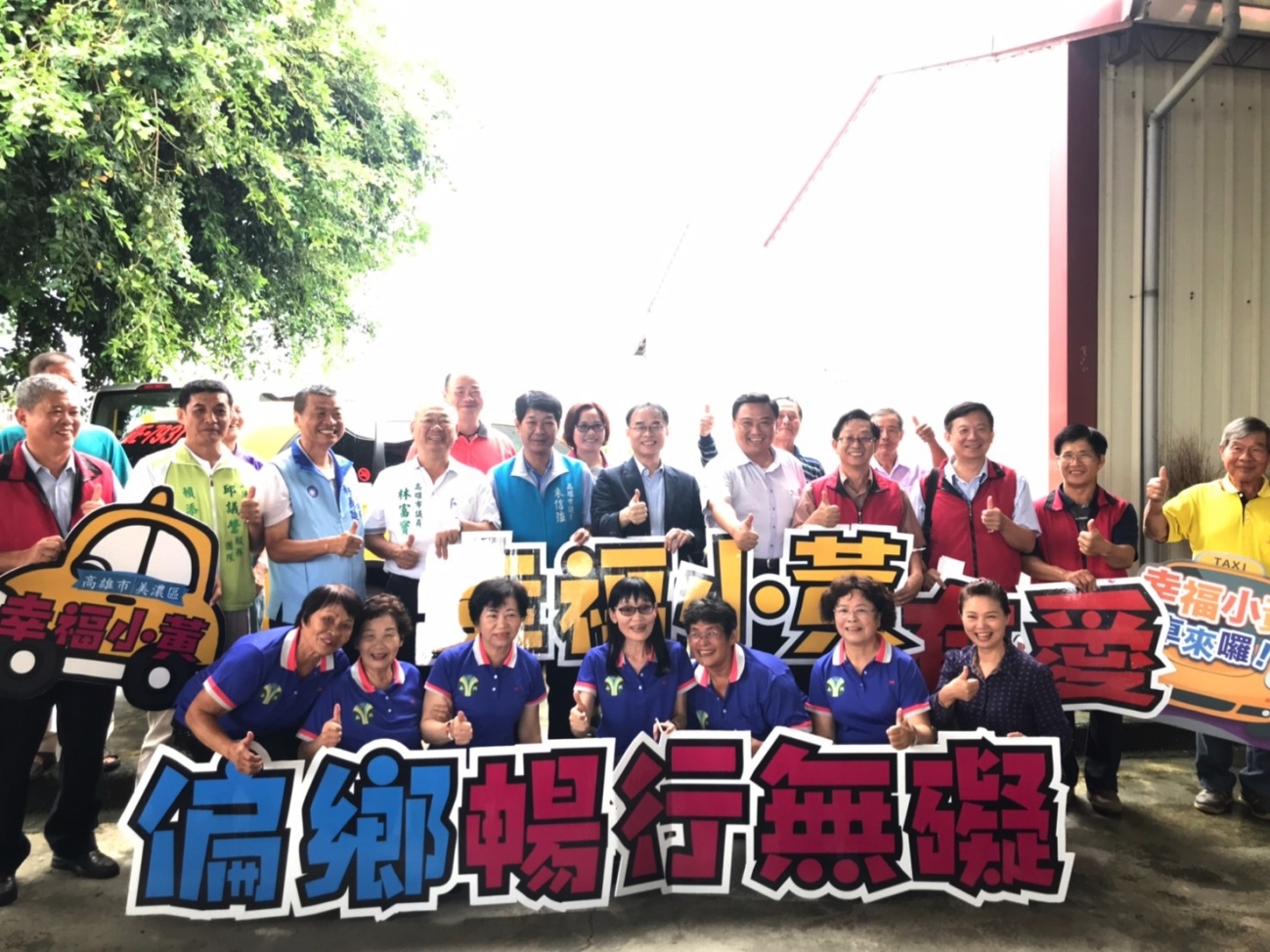 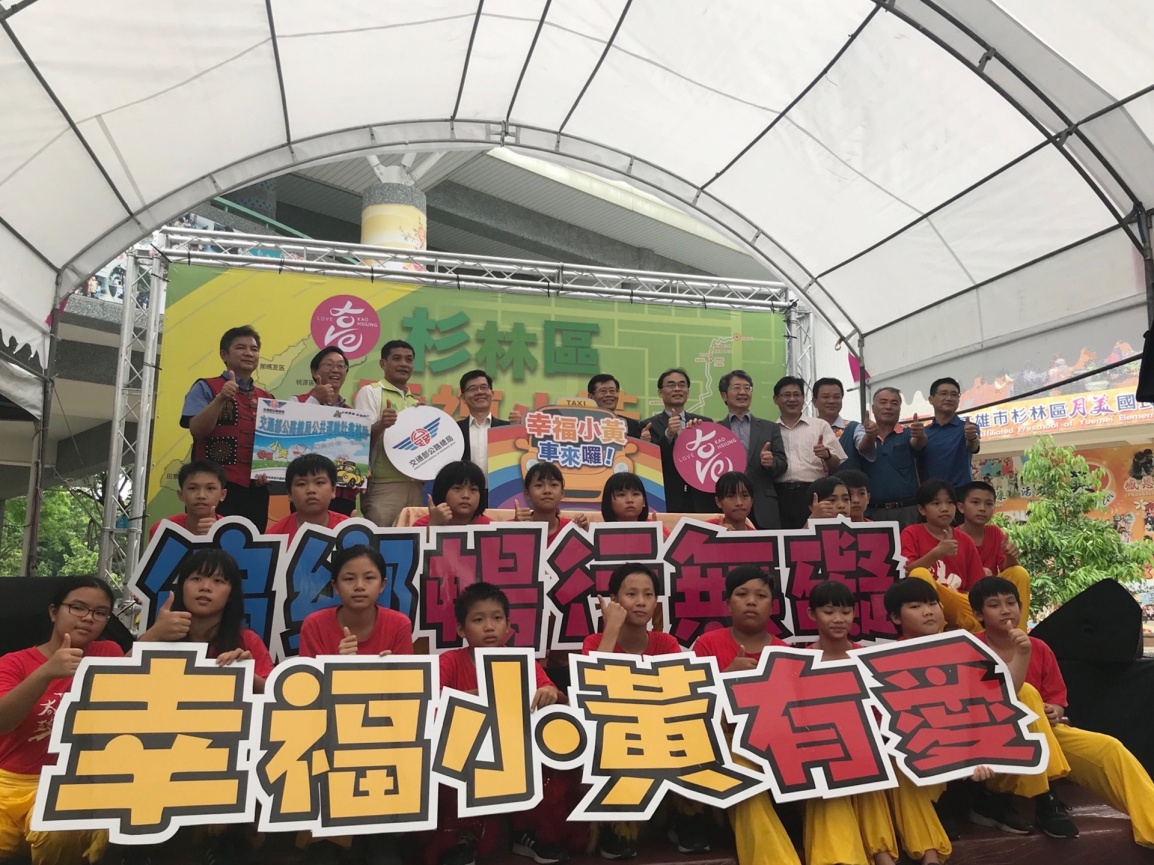 8
[Speaker Notes: 為改善偏遠地區交通，109年完成偏鄉幸福小黃服務。
110年更結合義大醫院快速通關，於茂林、那瑪夏、桃源三區推出幸福小黃預約轉診就醫服務。
民眾持電子票證搭乘幸福小黃，收費比照公車，享一日兩段吃到飽的優惠，以銅版價格享受小黃的服務。
幸福小黃截至112年4月路線達62條，涵蓋33個行政區，111年運量約為13萬人次。
111年公車式小黃服務再升級，於美濃生活圈推出幸福共享高雄GO，112年擴大服務杉林區，並規劃擴大六龜及內門區，預計114年完成旗美全區的規劃]
太陽能電子紙智慧型站牌
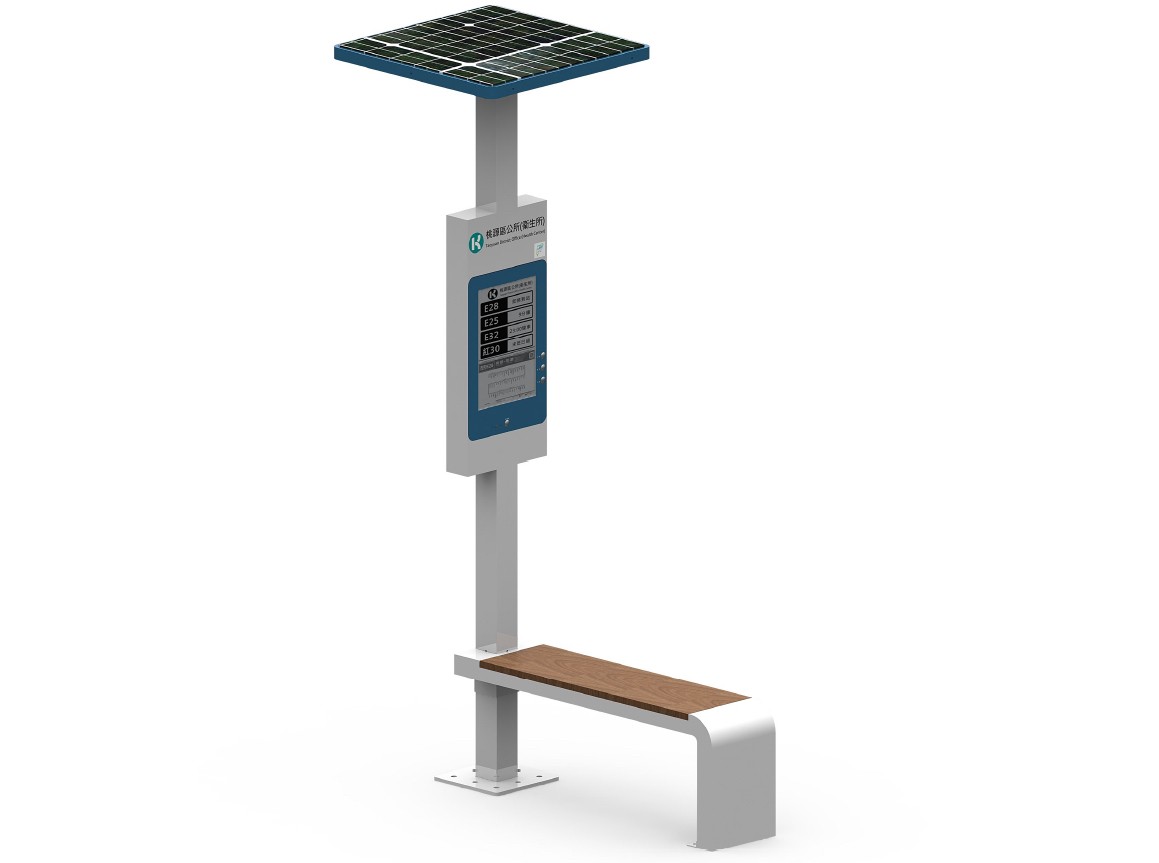 111年設置20處太陽能電子紙智慧型站牌，提供即時公車動態及路線資訊，改善申請用電問題，讓民眾即時掌握公車到站資訊

112年預計再設置20座太陽能電子紙智慧型站牌及35座附掛式電子紙智慧型面板
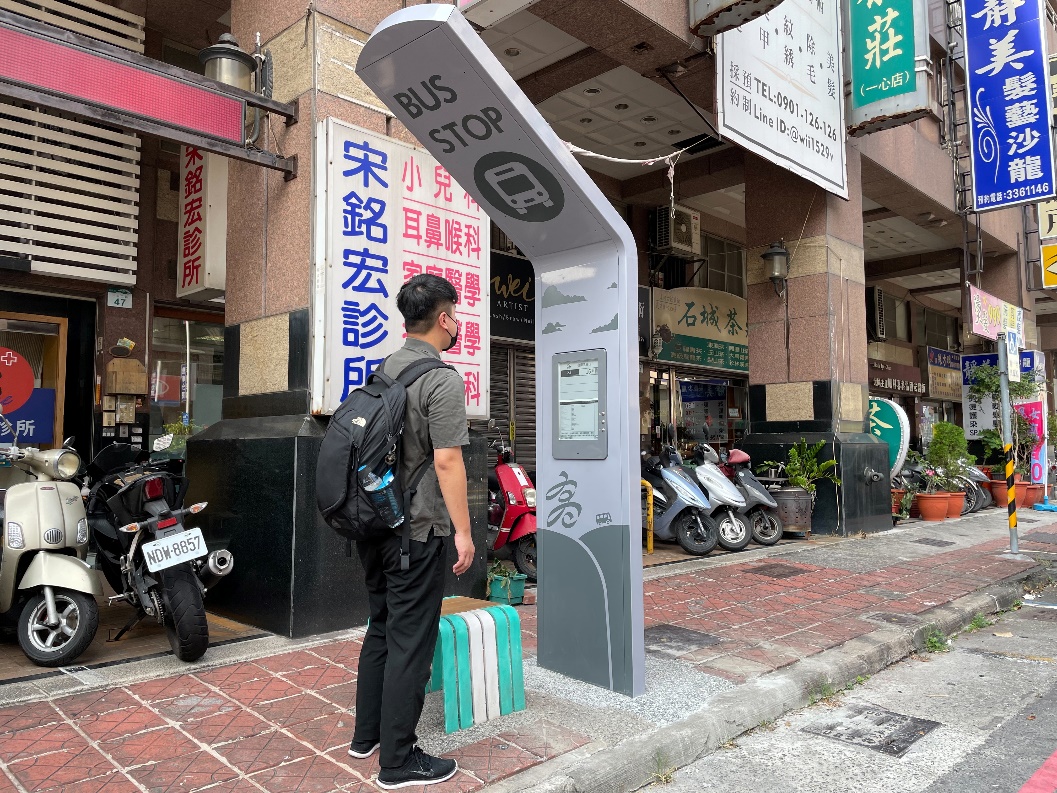 112年度電子紙智慧型站牌示意圖
111年度電子紙智慧型站牌
9
[Speaker Notes: 111年設置20處太陽能電子紙智慧型站牌，即時提供公車動態及友善大型路線字體顯示，具省電、綠能及智慧等特性。
112年預計再設置20座太陽能電子紙智慧型站牌及35座附掛式電子紙智慧型面板。]
規劃興建停車場
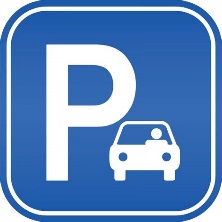 約新增停車供給：
大客車60格、小型車3,940格、機車1,531格
10
[Speaker Notes: 多元方式規劃興建停車場以增加停車供給，民間參與共計4場，除鳳山區停9投資商第建審查中其餘皆已簽約。
前瞻建設計畫計有6案，本局業於4/19依複審會議意見，並函送修正可行性評估報告予公路總局。
其餘其它採委外標租或合作闢建方式興建停車場部分請參閱]
推動渡輪電動化
112年度
111年度
113年度
採購作業              履約建造                  履約建造
第1艘49噸鋼質渡輪交船
1.第2艘49噸FRP渡輪交船
2.第3艘99噸鋼質渡輪交船
觀光效益
未來配合新闢航線及營運需求，有利船舶調度。
產業效益
帶動產業發展，展現在地造船廠之專業技術與整合能力。
環保效益
有效降低每年船舶約45萬至50萬之碳排放量。
經濟效益
大幅降低保養維修成本與故障率。
11
[Speaker Notes: 推動渡輪電動化具環保、經濟、觀光及帶動產業發展的效益，於111年招標採購3艘電動渡輪。
第一艘預計112年49噸鋼質渡輪交船；113年第二艘49噸FRP渡輪交船及第三艘99噸鋼質渡輪交船]
結語
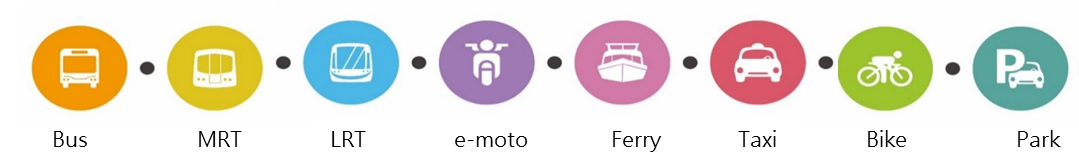 因應S半導體產業廊帶聯外交通需求，建構層級式的高快速道路與地區道路網，讓產業物流順暢，推升經濟發展
改變以車為本思維，落實人本交通，從道路交通工程改善、教育駕駛人「停」讓與違規取締三大面向同步推動，改善行人路權
應用AIoT建置智慧化運輸系統，提供更安全、有效、可靠的交通運輸系統服務
推動市區399與南高屏999通勤月票，達成城鄉交通平權，減輕民眾通勤負擔
12
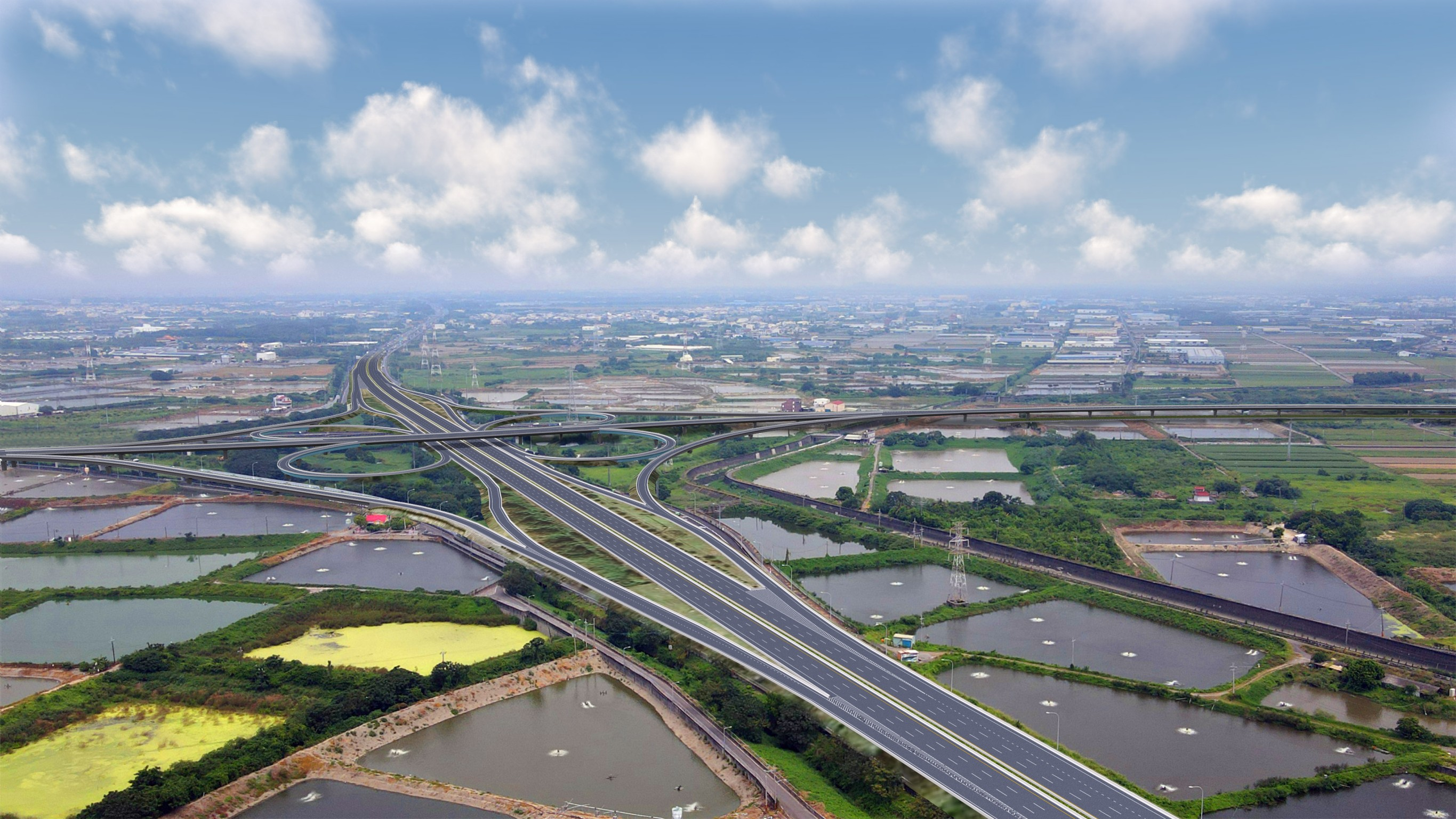 簡報結束
敬請指教
13